1-2 kl. MANO DRAUGYSTĖ SU JĖZUMI
https://www.jigsawplanet.com/?rc=play&pid=22b51b78b70b
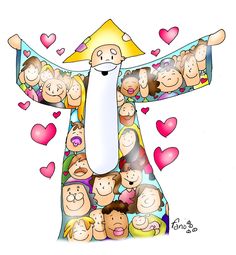 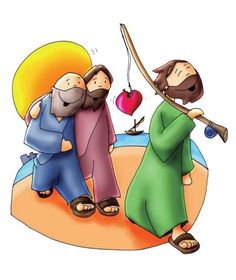 https://www.jigsawplanet.com/?rc=play&pid=248c6c3d080f
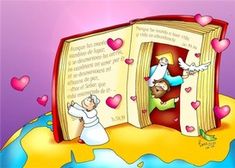 1. KURĮ PAVEIKSLĖLĮ RENKIESI DRAUGYSTEI SU JĖZUMI?
(Tai yra dėlionės. Pasirink vieną.Surinkęs atsiųsk tikybos  mokytojai
https://www.jigsawplanet.com/?rc=play&pid=2b2ee0ca9d0a
2. Tavo draugystė su Jėzumi prasideda malda: Prisimink Tėve mūsų maldą ir ją pakartok.
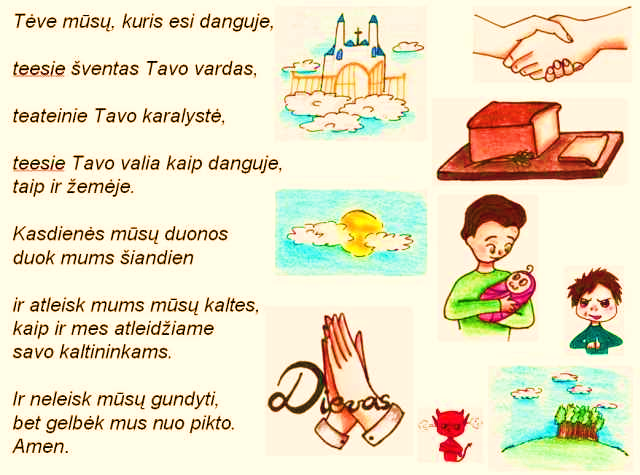 PASIRUOŠKIME: ATSIVERSKITE  PRATUYBŲ SĄS. 34 PUSLAPĮj
ei neturi, rašyk lape
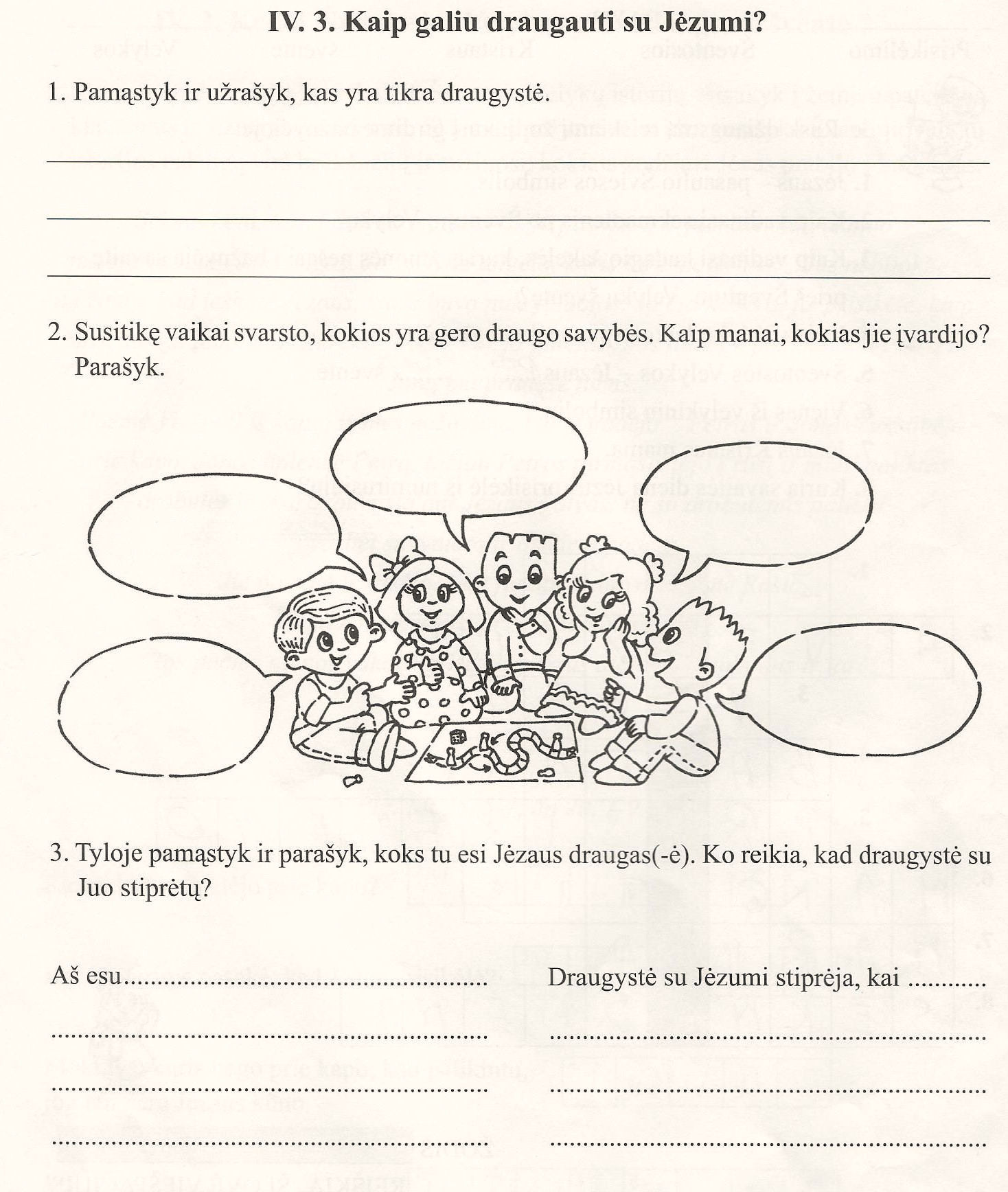 MANDAGUS
IŠKLAUSO
PADEDA
PATARIA
NEMELUOJA
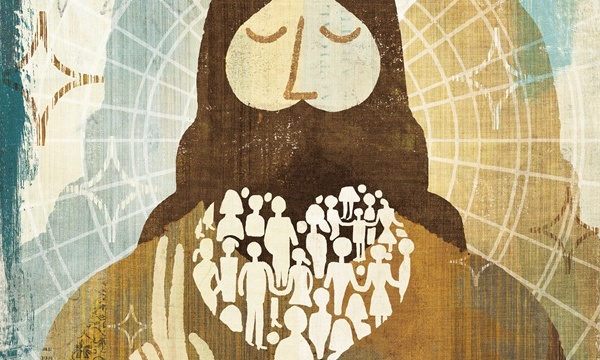 3. Draugystė su Jėzumi 						tęsiasi darant gerus 							darbus: išsirink 1 ar        						du ir padaryk juos   							šiandien:

Padėkok mamai ir  tėčiui.
Sugalvok ir padaryk slaptą, malonią staigmeną kiekvienam šeimos nariui.
Nustebink draugą.
Būk draugiška/s, maloni/us net tada, kai supyksti ar nuliūsti.
Šiandien padaryktai, ko labiausiai nenori daryti.
4. Draugystę su Jėzumi gali tęsti skaitydama/s šventąjį Raštą:
Peržiūrėk filmukus:
https://www.youtube.com/watch?v=hupekFXsHxA
Jėzus pagydo paralyžiuotą žmogų (Mk 2,1-12). Animacinis f. (įgarsinta Lt)
5. Na o jei nori užtvirtinti savo draugystę su Jėzumi pagiedok giesmelę:
https://www.youtube.com/watch?v=IwU6Q0Kc040&feature=youtu.be
Linkiu kasdienybėje atrasti gerumo akimirkų ir jomis pasidalinti su kitais. Juk draugiškumas yra toks užkrečiamas! Jei visi darbai atrodo neįveikiami, tuomet siūlome padovanoti draugiškumo šypseną tam, kuris tuo metu negali jos padovanoti jums!
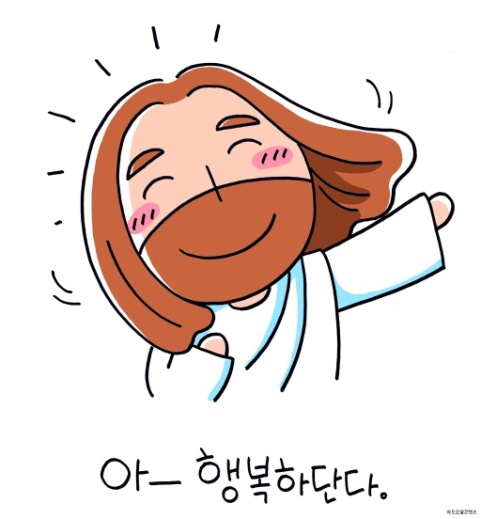